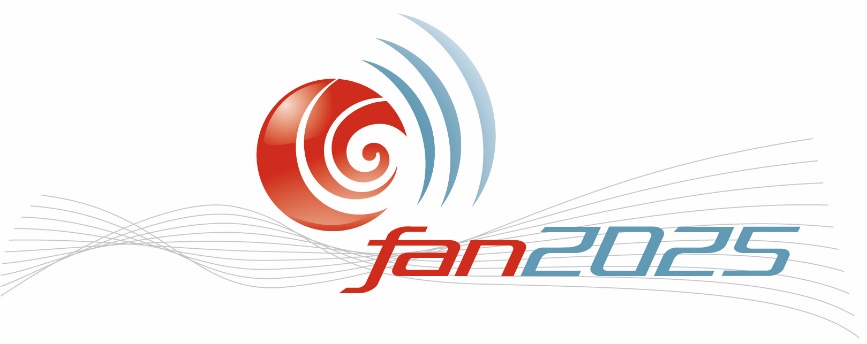 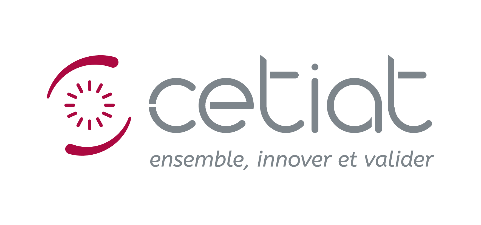 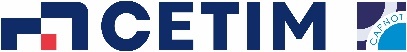 Quiet Bladeless Fan: Revolution or Scam?
for the sake of consistency, please strictly respect the formalism of this page

Next slides are free …
(remove after reading)
François BESSAC - CETIAT
Michel BESOMBES - CETIM
Ossian KAGHAD - CETIAT
9 - 11 April 2025, Antibes Juan-les-Pins  (France)
Instructions for presenters
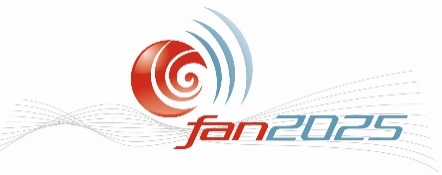 After the front page, formalism for the slides is free. You are allowed to use the FAN 2025 logo in small size

Font size should not be smaller that 15 

Remind: only technical or scientific topics shall be presented
no advertising or commercial content

Timing for each presentation: 20 minutes
13’ presentation + 5’ questions + 2’ swap speaker
Approx. 13 slides (max 15)
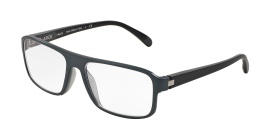 Screen ratio = 16:9
Deadline
For the PWP authors, you must submit your  presentation before 17 January 2025